令和　　年　　月　　日執行
○○長選挙公報
投票ポイント制導入
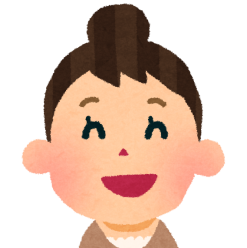 ・若者が投票に行くには「きっかけ」が必要
・投票に行けばポイントがもらえる仕組みを
・たまったポイントは学業の単位やサービスに使用
・まずは投票に行くことが大切
無所属
平 田
 まりえ
投票義務制導入
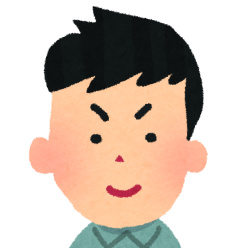 ・低投票率の選挙で選ばれた候補者は私たちの「代表」と言えるのでしょうか？
・義務制を導入した国では、投票率は90％を超えています。
・正当な理由なく棄権した場合は罰金を科します。
無所属
かんの
　　　豊
自らの意思による投票
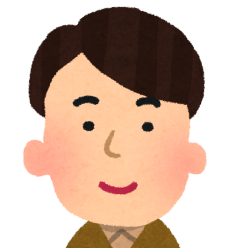 ・投票は自らの意思を政治に反映させる唯一の方法です。
・何かと引き換えや、強制されて投票することは、自らの意思で私たちの代表者を選ぶという制度を否定することです。
・投票マインドの育成が求められています。
無所属
丸 山
　 虎吉
選挙出前授業・模擬投票　開催！
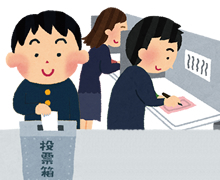 日時：令和　　年　　月　　日（　）　　時　　分～　　時　　分
場所：○○高等学校
対象：全学年 / ○年生